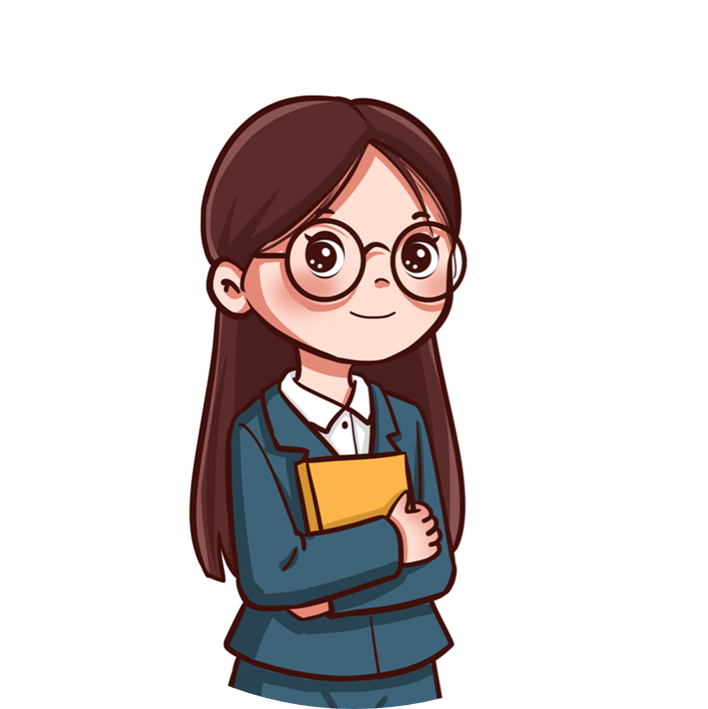 CHỦ ĐỀ 1
Thể hiện
                 sự trưởng thành
                                      Của bản thân
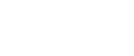 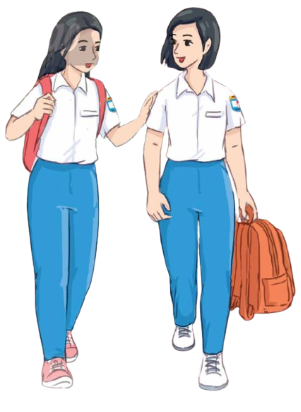 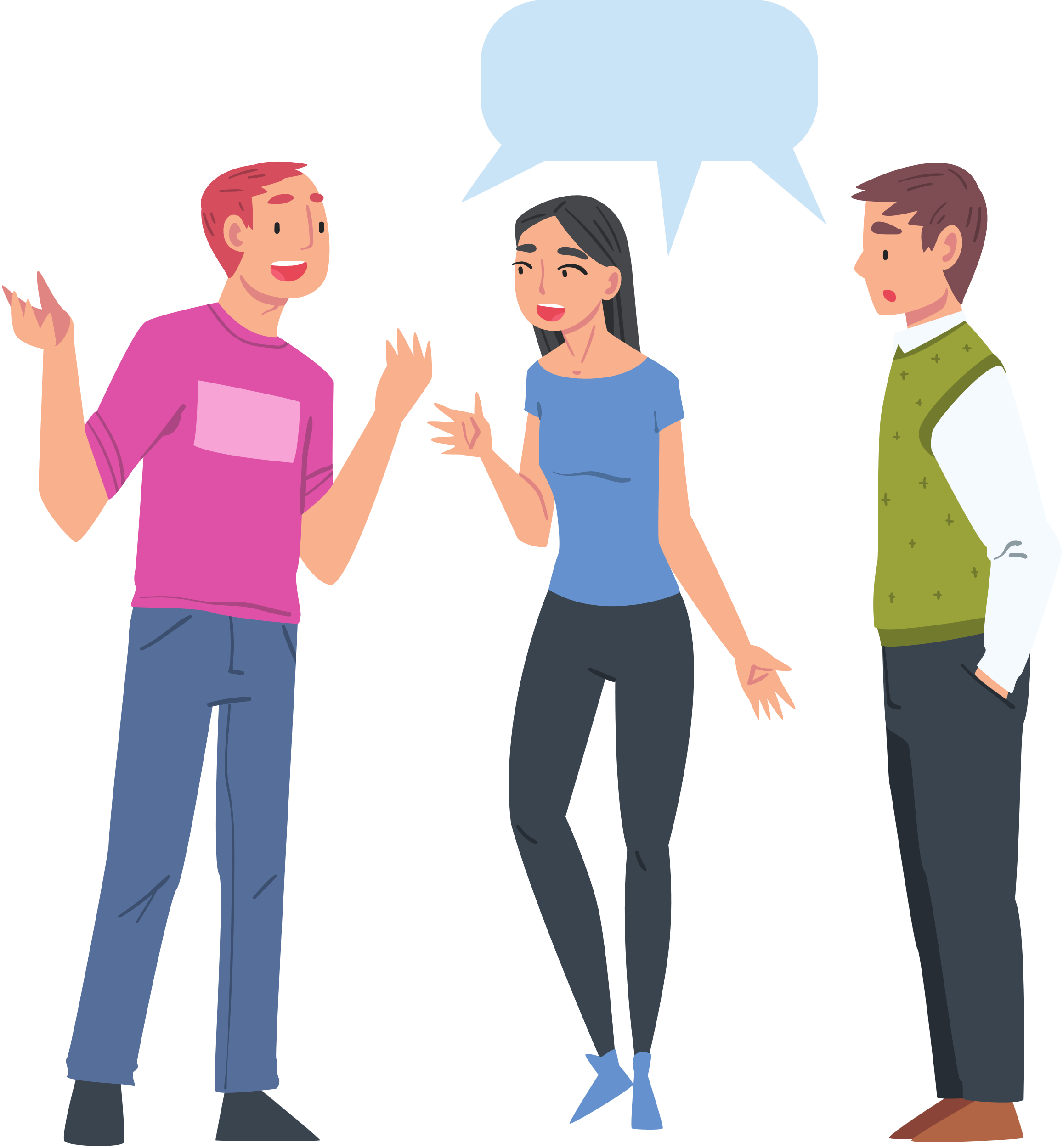 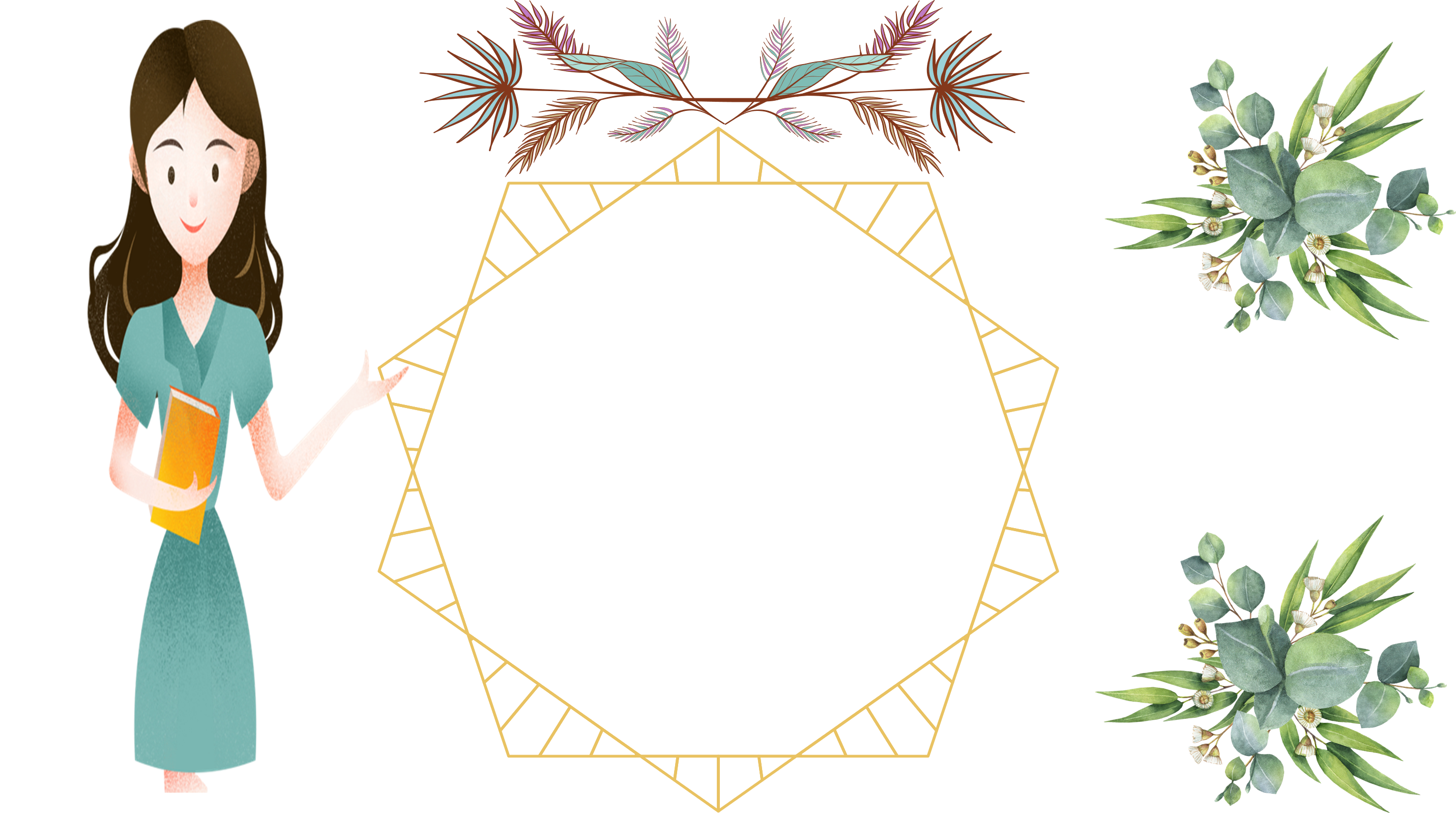 NHIỆM VỤ 5
Thực hiện công việc theo kế hoạch, tuân thủ thời gian và cam kết đề ra
Hoạt động 1: Thảo luận cách thực hiện công việc theo kế hoạch, tuân thủ thời gian và cam kết đề ra
+ Lượt 1, nhóm 1 sẽ cử một thành viên làm phóng viên, thực hiện phỏng vấn các HS trong 3 nhóm còn lại.
+ Lượt 2, nhóm 2 sẽ cử một thành viên làm phóng viên, thực hiện phỏng vấn các HS trong 3 nhóm còn lại. Lần lượt như vậy, cả 4 nhóm thông qua 4 lượt chơi làm phóng viên phỏng vấn một số HS trong lớp.
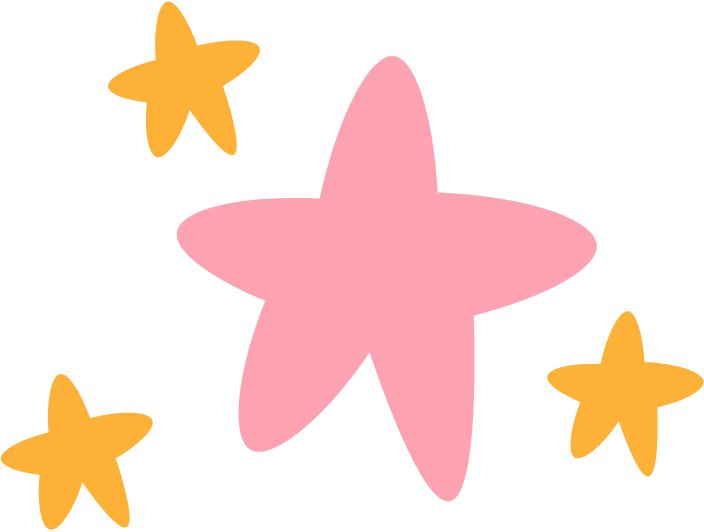 Câu hỏi thảo luận
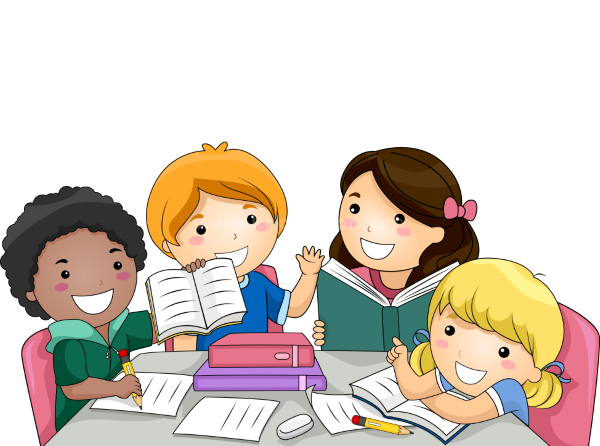 Hãy thảo luận và đưa ra cách hoàn thành công việc theo kế hoạch, tuân thủ thời gian và cam kết đề ra (làm thế nào để mình không lỡ hẹn, sai hẹn, hoàn thành đúng thời gian cho phép).
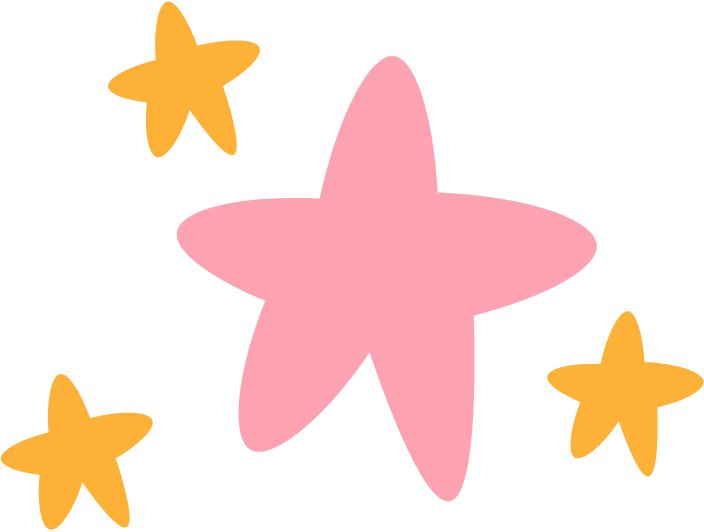 Cách hoàn thành công việc theo kế hoạch, tuân thủ thời gian và cam kết đề ra
Xác định khối lượng công việc và thời gian cần thiết để hoàn thành công việc. Việc ước lượng không đúng sẽ dẫn đến sai hẹn.
Xác định đúng khả năng hoàn thành loại công việc mà mình nhận. Có người rất nhiệt tình nhận việc nhưng khả năng hoàn thành hạn chế nên dẫn đến lỡ việc.
Sắp xếp công việc theo trật tự ưu tiên thực hiện.
Đặt ra một khoảng thời gian phù hợp cho từng việc và tập trung cao độ để thực hiện các việc trong khoảng thời gian đó.
Tính đến những yếu tố bất thường có thể xảy ra ảnh hưởng đến việc thực hiện kế hoạch.
Có phương án xử lí khi có những vấn đề nảy sinh.
Biết được những công cụ hỗ trợ cần thiết để hoàn thành công việc mà mình có thể sử dụng. Việc thiếu công cụ cũng ảnh hưởng đến việc hoàn thành tiến độ.
Có thái độ nghiêm túc với công việc được giao. Nếu thấy khả năng hoàn thành có thể không thực hiện được đúng hạn, cần trao đổi lại sớm với người giao việc,...
+ Lượt 1, nhóm 1 sẽ cử một thành viên làm phóng viên, thực hiện phỏng vấn các HS trong 3 nhóm còn lại.
+ Lượt 2, nhóm 2 sẽ cử một thành viên làm phóng viên, thực hiện phỏng vấn các HS trong 3 nhóm còn lại. Lần lượt như vậy, cả 4 nhóm thông qua 4 lượt chơi làm phóng viên phỏng vấn một số HS trong lớp.
Hoạt động 2: Đóng vai nhân vật trong các tình huống sau để thực hiện được công việc theo kế hoạch, tuân thủ thời gian và cam kết đề ra.
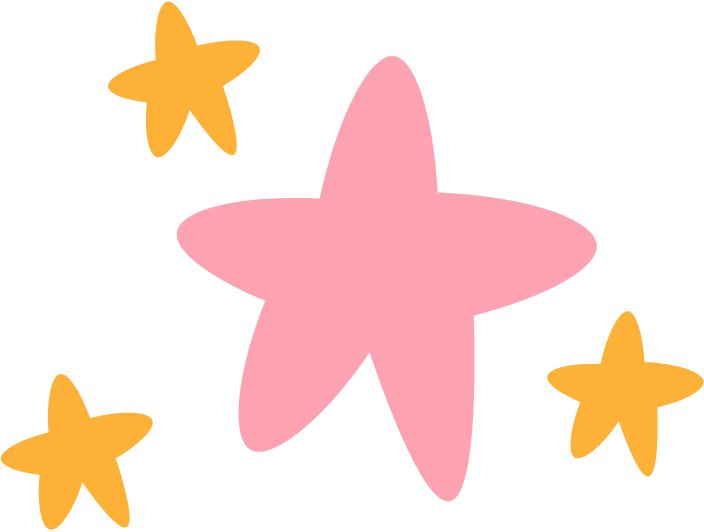 Nhóm 1,2 – Tình huống 1
Tuần này bố mẹ đi công tác nên P phải tự hoàn thành các công việc nhà và đưa đón em đi học. P hứa với bố mẹ là sẽ thực hiện đúng thời gian biểu của mình và chăm sóc em cũng như quản lí việc tự học của em. Tuy nhiên, để hoàn thành tất cả các công việc này đối với P là không dễ dàng.
Nếu là P, em sẽ sắp xếp mọi việc như thế nào?
Nhóm 3,4 - Tình huống 2
S cam kết sẽ hoàn thành nhiệm vụ của nhóm vào cuối tuần này và S cũng hứa với bố mẹ sẽ tổng vệ sinh nhà cửa sau nhiều lần thất hứa. Tuy nhiên, S vừa được thông báo sáng thứ Bảy và sáng Chủ nhật tuần này, đội bóng của S sẽ tham gia đá giao hữu mà vị trí của S lại không thể thay thế. S đang lo ngại vì sợ không hoàn thành được bài tập nhóm và lại tiếp tục thất hứa với bố mẹ.
Nếu là S em sẽ thực hiện mọi việc như thế nào?
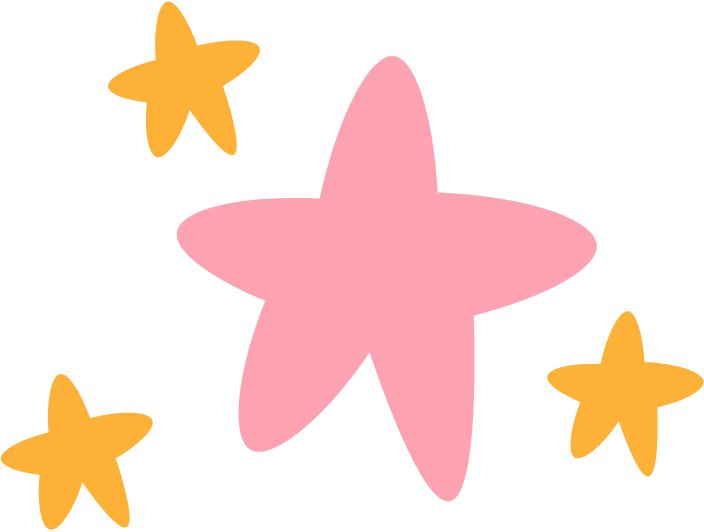 P nên lập kế hoạch những việc cần làm trong một ngày theo thứ tự thời gian để đảm bảo không bỏ sót việc nhà và chăm sóc em được tốt nhất để bố mẹ yên tâm đi công tác. Ngày đầu có thể vất vả nhưng mọi việc sẽ vào nề nếp dần nên P không nên nản chí mà cần rút kinh nghiệm qua từng ngày để mọi việc dễ dàng hơn.
Tình huống 1
Nhiệm vụ học tập của nhóm là việc quan trọng S cần ưu tiên hoàn thành trước vì có thể nhiệm vụ giao cho S ảnh hưởng đến tiến độ của các thành viên khác. S có thể sắp xếp hoàn thành bài tập của nhóm trước vào tối thứ 6, sau đó xen kẽ dọn dẹp nhà cửa vào chiều thứ bảy và chiều chủ nhật. Như vậy, trong 2 ngày cuối tuần, S có thể hoàn thành các nhiệm vụ và cam kết nếu S tập trung thời gian và sức lực, nghiêm túc làm việc.
Tình huống 2
Hoạt động 3: Chia sẻ suy nghĩ của em về khả năng thích ứng với sự thay đổi của bản thân
+ Lượt 1, nhóm 1 sẽ cử một thành viên làm phóng viên, thực hiện phỏng vấn các HS trong 3 nhóm còn lại.
+ Lượt 2, nhóm 2 sẽ cử một thành viên làm phóng viên, thực hiện phỏng vấn các HS trong 3 nhóm còn lại. Lần lượt như vậy, cả 4 nhóm thông qua 4 lượt chơi làm phóng viên phỏng vấn một số HS trong lớp.
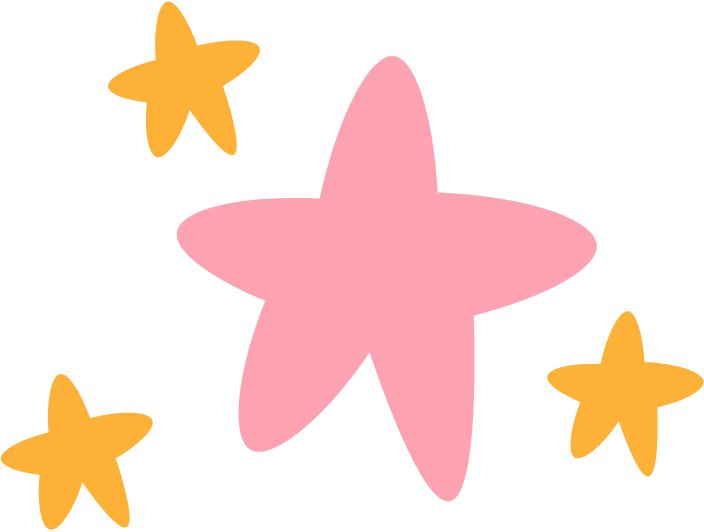 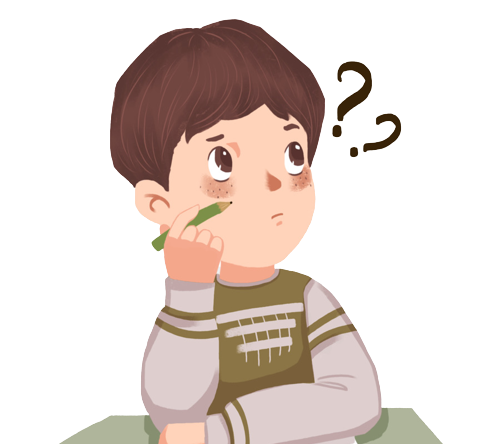 Chia sẻ cảm xúc của em khi thực hiện được công việc theo kế hoạch, tuân thủ thời gian và cam kết đề ra.
Con người luôn có ý thức muốn giữ uy tín, hình ảnh của cá nhân
Lòng tự trọng cao (không muốn bị nhắc nhở, bị phê bình, bị trách móc,...)
Hình thành thói quen tốt là luôn giữ lời hứa nên khi không thực hiện đúng cam kết, bản thân sẽ day dứt, khó chịu.
Mong muốn người khác được vui khi mình thực hiện đúng cam kết.
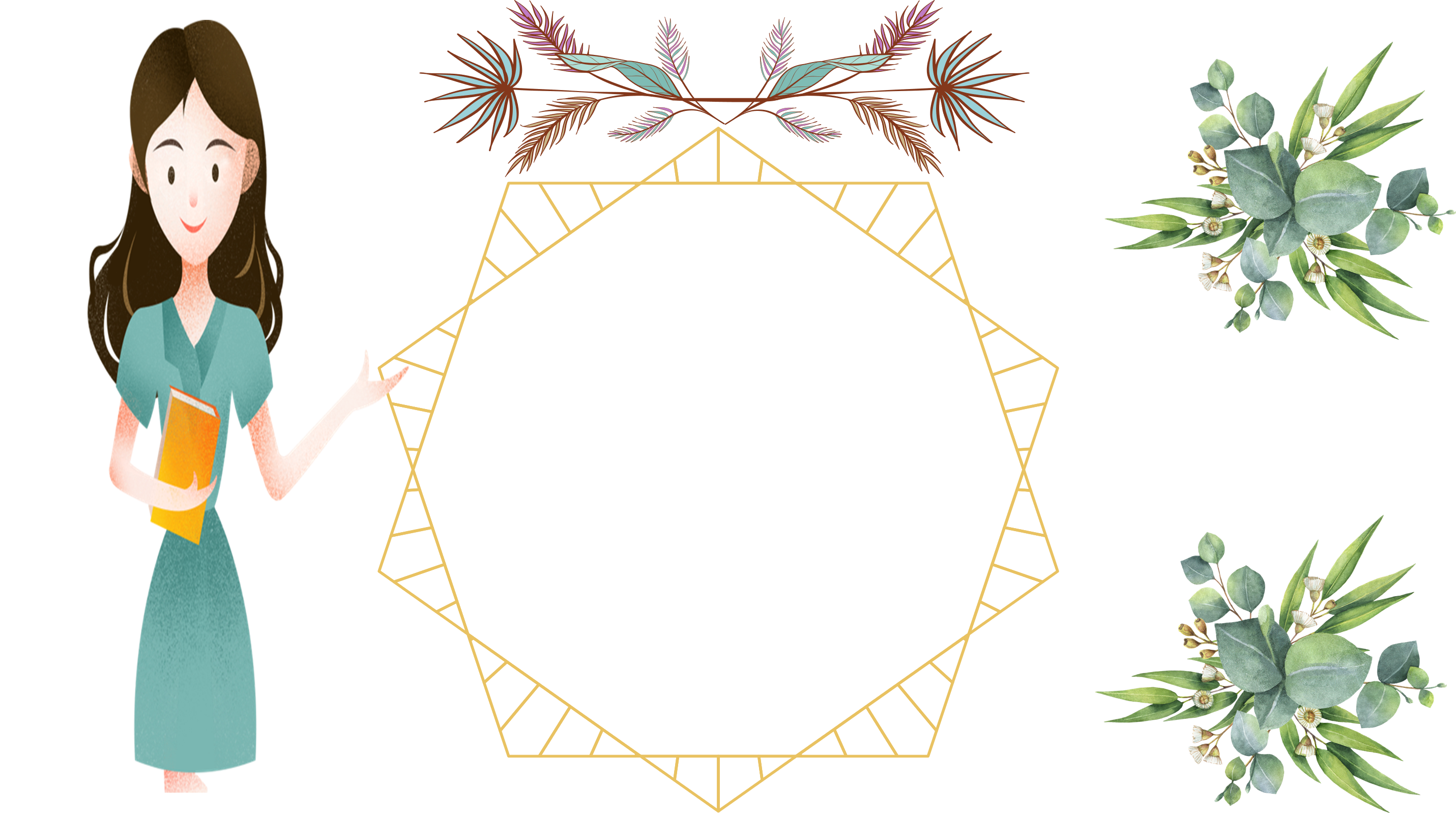 NHIỆM VỤ 6
Sống và làm việc theo pháp luật
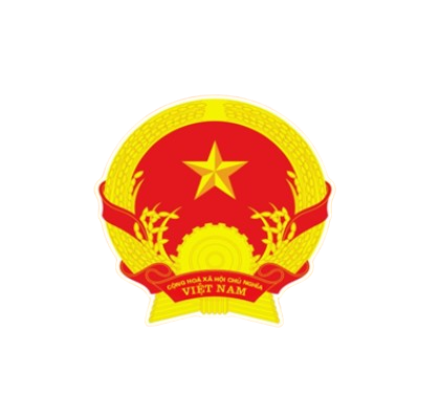 + Lượt 1, nhóm 1 sẽ cử một thành viên làm phóng viên, thực hiện phỏng vấn các HS trong 3 nhóm còn lại.
+ Lượt 2, nhóm 2 sẽ cử một thành viên làm phóng viên, thực hiện phỏng vấn các HS trong 3 nhóm còn lại. Lần lượt như vậy, cả 4 nhóm thông qua 4 lượt chơi làm phóng viên phỏng vấn một số HS trong lớp.
Hoạt động 1: Thảo luận cách thể hiện trách nhiệm, sự trung thực khi tuân thủ những nội quy, quy định của pháp luật trong đời sống
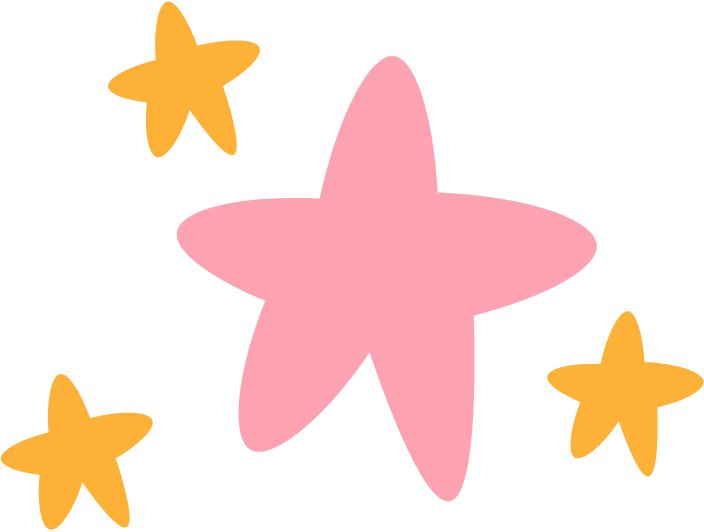 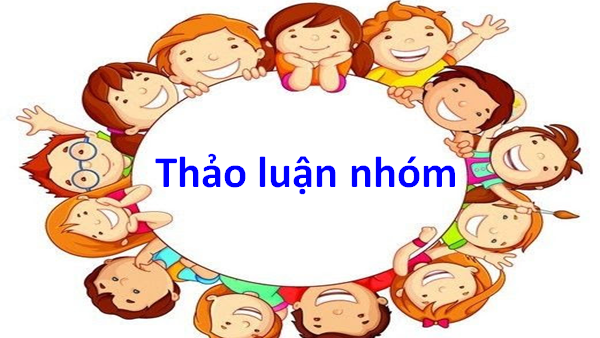 Câu hỏi 1
Câu hỏi 2
Hãy thảo luận và đưa ra cách thể hiện trách nhiệm, sự trung thực khi tuân thủ những nội quy, quy định của pháp luật trong đời sống.
Hãy chỉ ra mối quan hệ giữa sự trung thực với việc tuân thủ quy định của pháp luật.
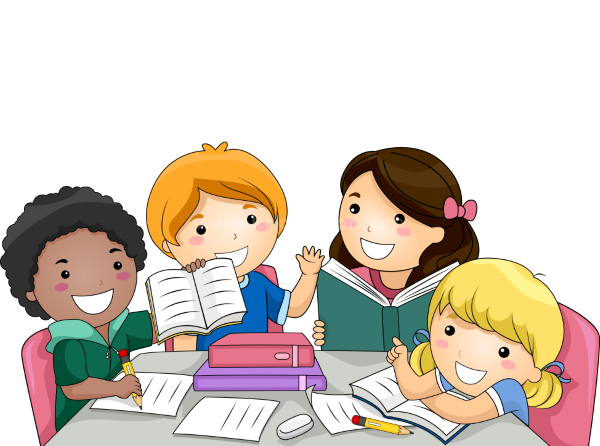 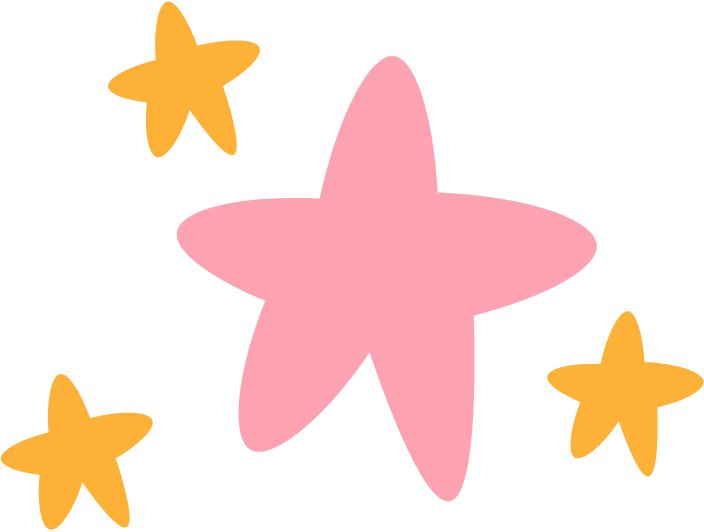 Cách thể hiện trách nhiệm khi tuân thủ những nội quy, quy định của pháp luật trong đời sống
Cách thể hiện sự trung thực khi tuân thủ nội quy, quy định
- Tìm hiểu các quy định về hành vi, lời nói, việc làm,... đối với mỗi công dân khi tham gia hoạt động.
- Chỉ ra hậu quả của hành vi vi phạm pháp luật.
- Hiểu rõ việc tuân thủ nội quy, quy định của pháp luật là trách nhiệm của mỗi công dân.
- Tìm hiểu để nắm rõ các nội quy, quy định.
- Tự giác thực hiện các nội quy, quy định.
- Dám chịu trách nhiệm nếu làm sai, không đổ lỗi.
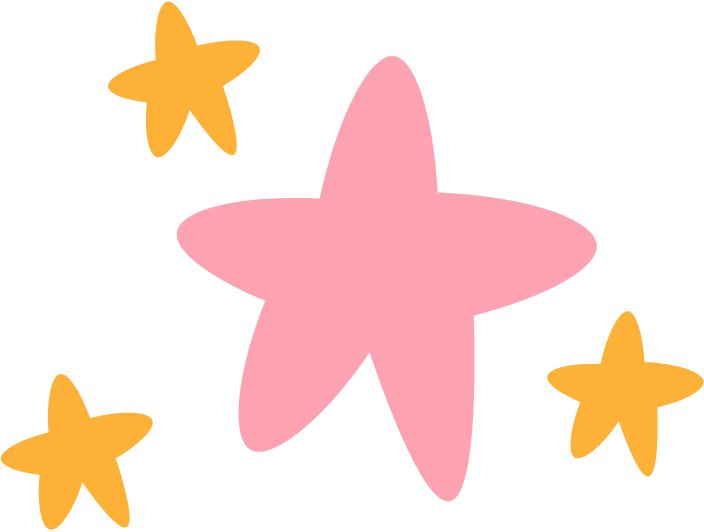 Mối quan hệ giữa trung thực với tuân thủ quy định của pháp luật
Quy định của pháp luật đặt ra giúp mỗi người trong xã hội có trách nhiệm tuân thủ những quy định chung. Ngoài ra, giá trị đạo đức xã hội được hình thành trong mỗi cá nhân cũng giúp họ sống theo theo chuẩn mực xã hội. Sự trung thực là giá trị đạo đức giúp mỗi cá nhân tự nguyện, tự giác thực hiện các nội quy, quy định, chuẩn mực mà không cần sự giám sát, nhắc nhở. 
Người không trung thực thường tìm cách “lách luật” để thực hiện những ý đồ riêng của mình, không vì lợi ích chung, lợi ích xã hội.
Như vậy, người trung thực luôn tuân thủ luật pháp và cố gắng làm đúng; nếu vi phạm vì chưa hiểu biết đầy đủ thì người trung thực sẵn sàng nhận hình phạt. 
Người không trung thực thi luôn tìm cách che đậy hành vi vi phạm và còn cố tình vi phạm vì lợi ích riêng.
Hiểu biết luật, hiểu biết giới hạn của hành vi thì chúng ta có tự do trong hành động (tự do trong giới hạn cho phép).
+ Lượt 1, nhóm 1 sẽ cử một thành viên làm phóng viên, thực hiện phỏng vấn các HS trong 3 nhóm còn lại.
+ Lượt 2, nhóm 2 sẽ cử một thành viên làm phóng viên, thực hiện phỏng vấn các HS trong 3 nhóm còn lại. Lần lượt như vậy, cả 4 nhóm thông qua 4 lượt chơi làm phóng viên phỏng vấn một số HS trong lớp.
Hoạt động 2: Đóng vai thể hiện tính trách nhiệm, sự trung thực trong việc tuân thủ nội quy, quy định của pháp luật trong những tình huống
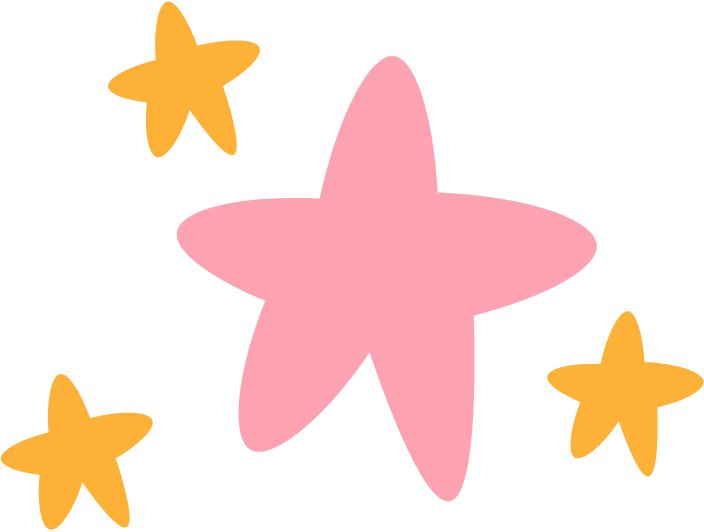 Nhóm 1,2 – Tình huống 1
M và N là hai người bạn thân trong lớp. M khá gương mẫu trong học tập và đạt kết quả cao, còn N chưa tập trung học tập và kết quả chưa cao. Hôm nay, trong giờ kiểm tra Toán, N loay hoay chưa làm xong bài và nhìn sang M như cầu cứu. M đã làm xong bài của mình và cũng chưa biết hỗ trợ N thế nào. Em sẽ làm gì nếu là M hoặc là N?
Nhóm 3,4 - Tình huống 2
K là người đam mê tốc độ. P là bạn thân của K. P biết thứ Bảy này K sẽ tham gia nhóm đua xe. Nếu là P, em sẽ làm gì để có thể ngăn chặn hành vi đua xe của K?
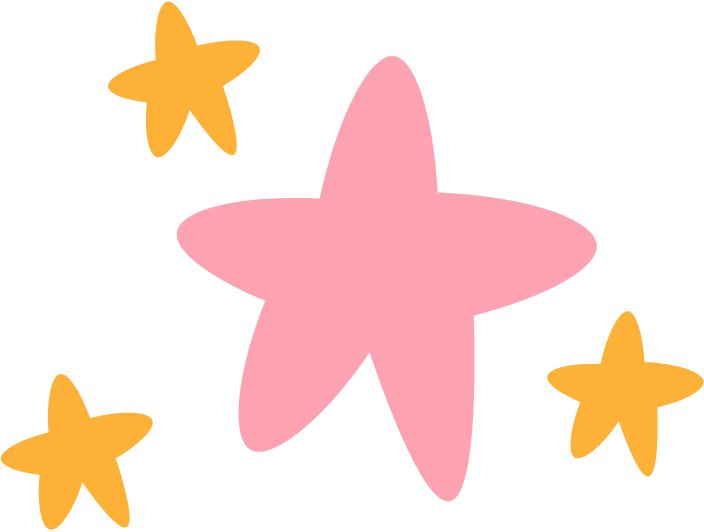 Trong giờ kiểm tra, M không nên giúp đỡ N bằng cách cho N xem bài bởi vì làm như vậy là vi phạm quy chế thi cử của nhà trường và sẽ làm N ỷ lại vào M, sẽ càng coi nhẹ việc học. Sau giờ kiểm tra, M nên giải thích với N, và giúp N ôn bài để N có thể tự đạt điểm cao trong các đợt thi sắp tới.
Tình huống 1
P phải tìm mọi cách để ngăn cản hành động của K. Nếu khuyên can K không được, P phải báo với cha mẹ, thầy cô để được hỗ trợ ngăn cản hành động của K. Vì đua xe là vi phạm pháp luật và còn có thể ảnh hưởng đến chính tính mạng của K và nhóm đua xe.
Tình huống 2
+ Lượt 1, nhóm 1 sẽ cử một thành viên làm phóng viên, thực hiện phỏng vấn các HS trong 3 nhóm còn lại.
+ Lượt 2, nhóm 2 sẽ cử một thành viên làm phóng viên, thực hiện phỏng vấn các HS trong 3 nhóm còn lại. Lần lượt như vậy, cả 4 nhóm thông qua 4 lượt chơi làm phóng viên phỏng vấn một số HS trong lớp.
Hoạt động 3: Phân tích những tình huống mà em đã thể hiện tính trách nhiệm, sự trung thực khi tuân thủ những nội quy, quy định của pháp luật trong đời sống. Chia sẻ cảm nhận của em khi mỗi người biết sống và làm việc theo pháp luật.
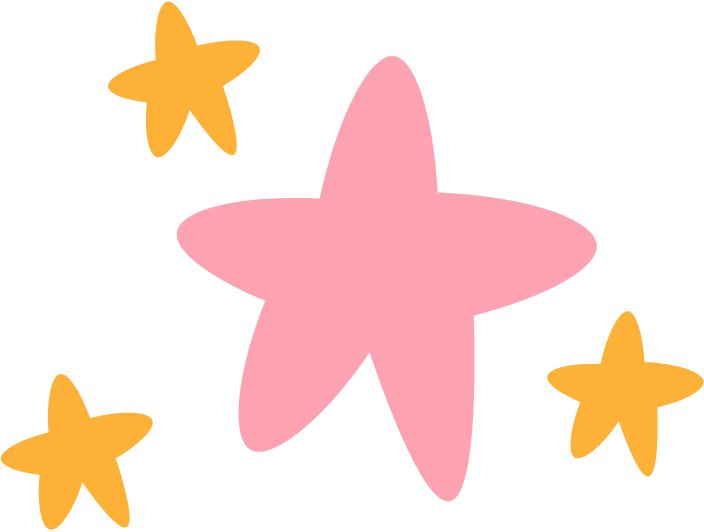 Hãy chia sẻ về một tình huống mà em đã thể hiện tính trách nhiệm, sự trung thực khi tuân thủ những nội quy, quy định của pháp luật trong đời sống.
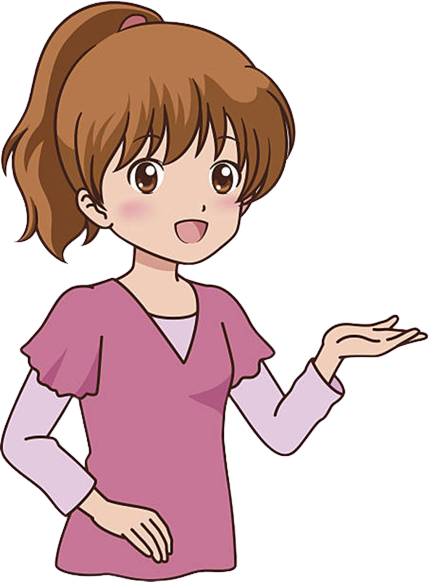 Hãy tưởng tượng em đang sống trong một xã hội mà mỗi người đều biết sống và làm việc theo pháp luật. Cảm xúc của em như thế nào?